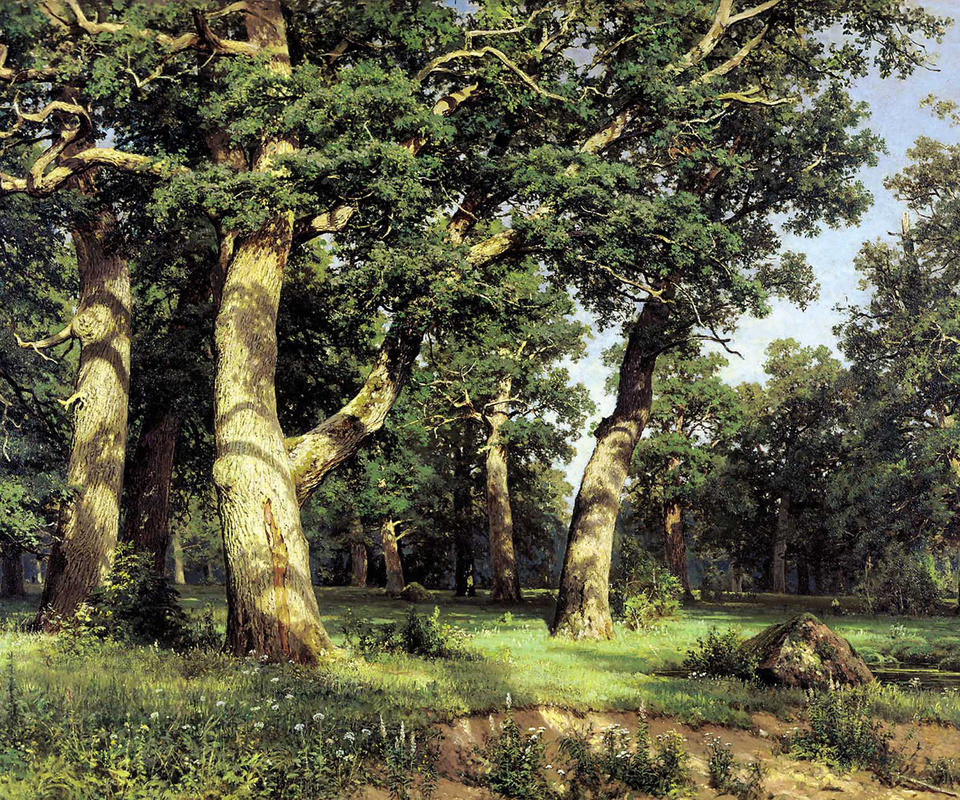 «Снова пришел долгожданный миг –
Нам пора в дорогу.
Он зовет нас, в загадочный мир,
Таинственный мир природы».
1
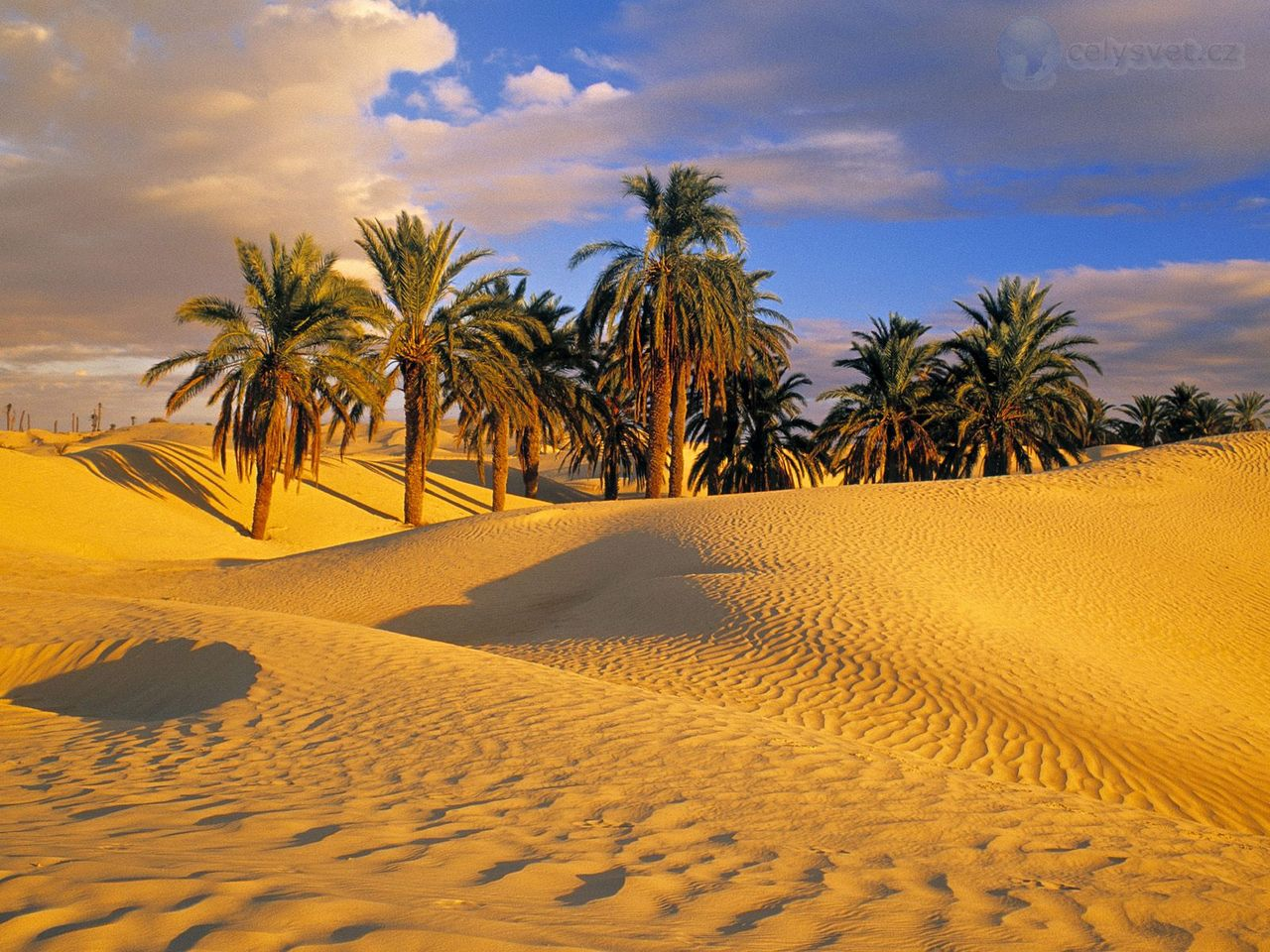 Солнце печет немилосердно. С вершины бархана, на котором мы стоим, во все стороны видны только одни сыпучие пески. Кажется, что нас окружают высокие волны внезапно застывшего моря. На вершине бархана промелькнула ящерица. Только в оазисах все благоухает.
2
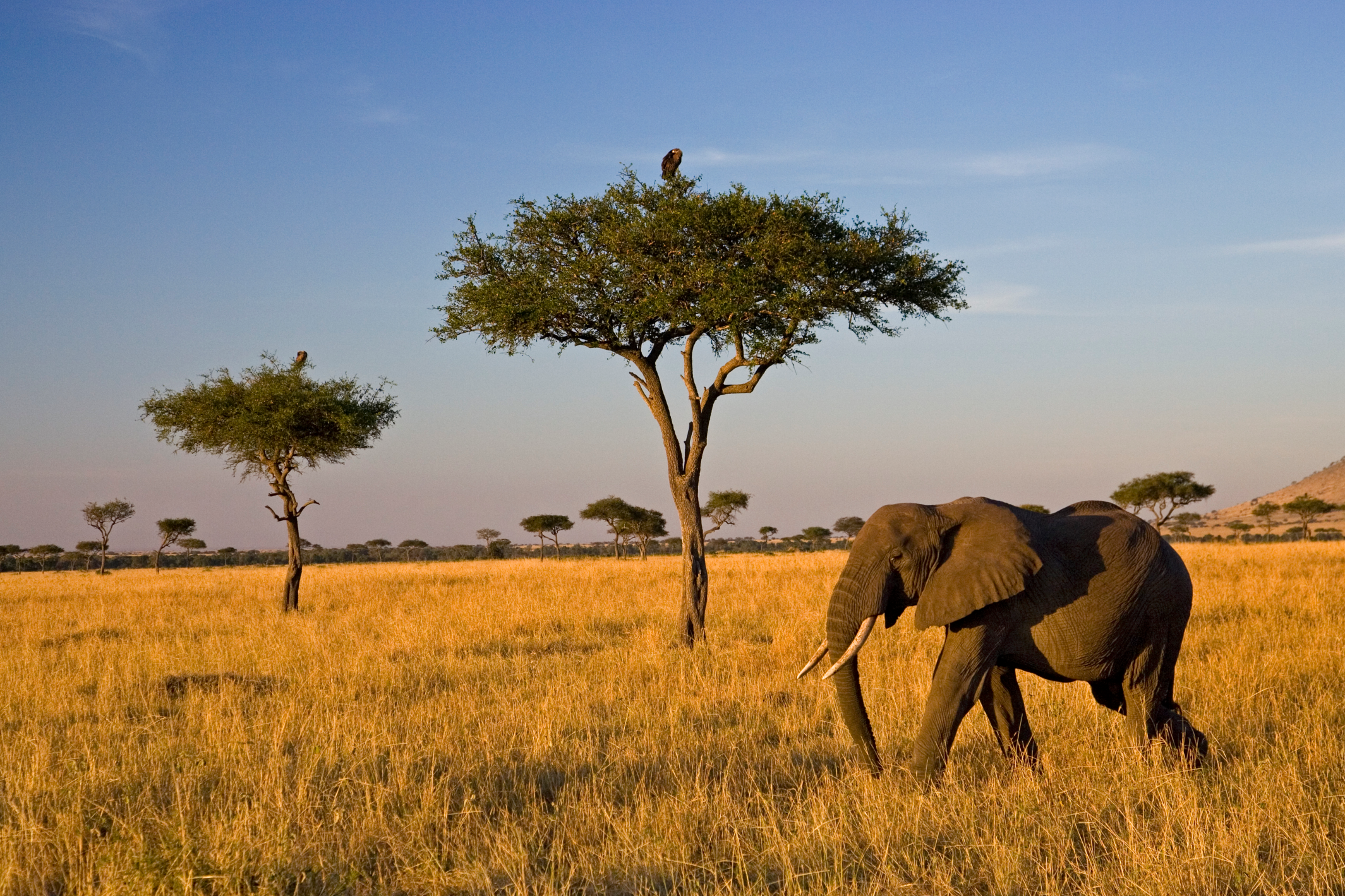 Это равнины, покрытые травами. Среди животных количественно преобладают растительноядные. Здесь выделяется сухой и влажный сезон.
3
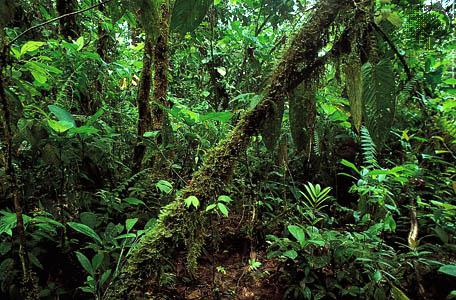 Растения представлены в несколько ярусов. Под пологом леса влажно, душно и сыро. Стволы деревьев обвиты лианами. Большинство животных обитает на деревьях.
4
Я утверждаю, что…
1.в экваториальном лесу лето жаркое, а зима холодная.
 2. в саванне 2 времени года.
3. животных в саванне очень мало.
4. в пустынях часто дуют ветры
5. экваториальные леса труднопроходимы, потому что там растёт много злаков.
6.пустыни занимают особенно засушливые районы Земли
7. тропический лес-самое бедное видами природное сообщество.
8.Животные пустынь охотятся днем.
9 .Самые крупные животные встречаются в саванне.
5
взаимопроверка
1-2ошибки-4
3-4 ошибки -3
Более 5 ошибок- выучить и еще раз ответить
6
7
Это дом. Огромный дом.
 Места всем хватает в нём.
 И бельчонку, и зайчонку,
 И зубастому волчонку.
8
На все стороны путь:
Ни лесочка, ни гор.
Необъятная гладь,
Неоглядный простор!
9
Растительный и животный мир умеренного пояса.
1. Месторасположение.
 2. Климат  природных зон  умеренного пояса.
 3. Растительный мир  умеренного пояса.
 4. Животный мир  умеренного пояса.
5.Приспособления.
10
Свои экспедиционные исследования  мы проведем по группам.  Каждая     группа  получает кейс  с заданиями, маршрутом путешествия, а также «карточку-помогайку».
    Поможет учебник.
Параграф 22 стр. 132-134 рис.80-82
Предоставить отчет о своих исследованиях Золотое правило работы в группе - работать всем.
11
Отчет о работе
12
физминутка
13
Степь
Какая ширь здесь и приволье!
Куда ни глянь - полей раздолье!
Южнее полосы лесов
Лежит ковер из трав, цветов.
Здесь простор ветрам и птицам,
Грызунам, волкам, лисицам.
Здесь суховеи любят петь.
А зовется это...
14
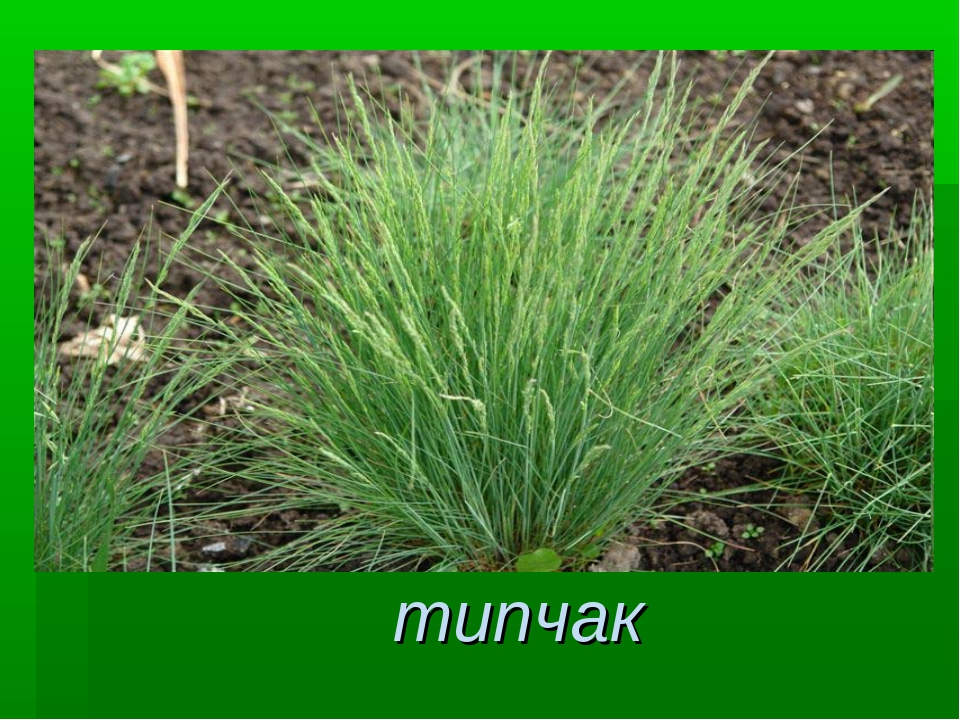 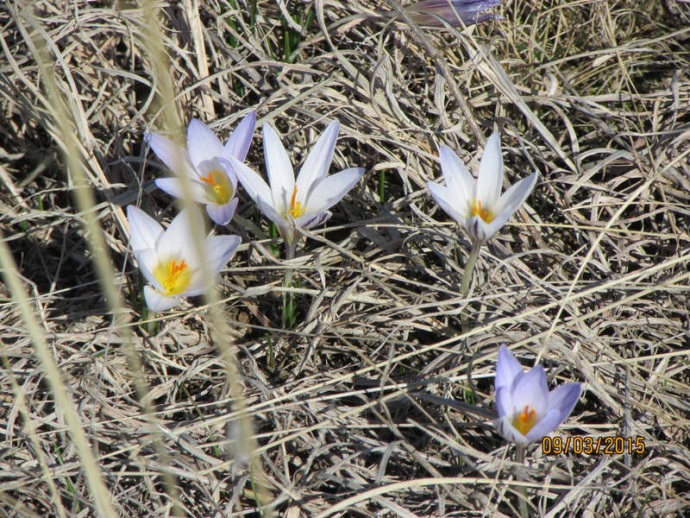 крокус
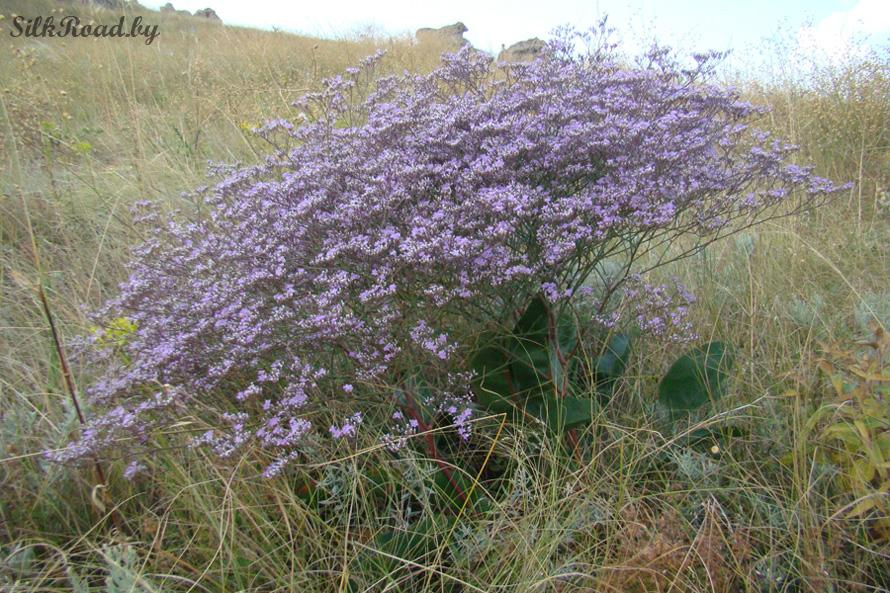 кермек
15
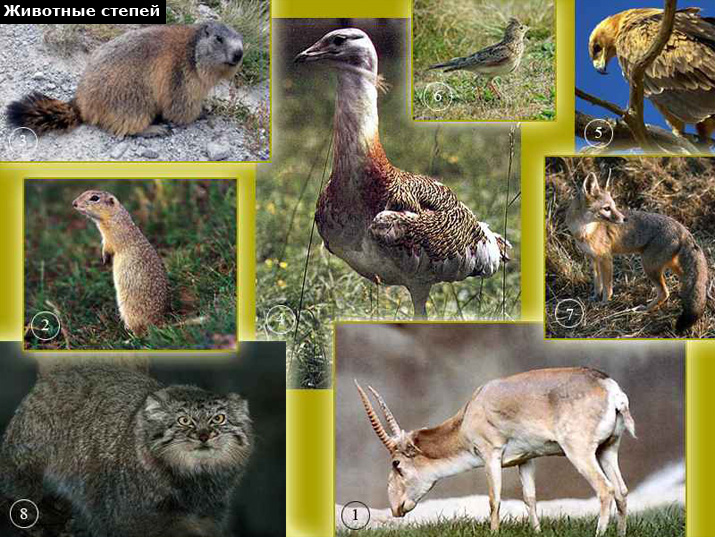 16
Дрофа
Жаворонок
17
Степной орёл
18
Лиственные леса
Летом одевается , а зимой раздевается.
19
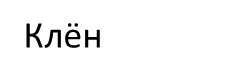 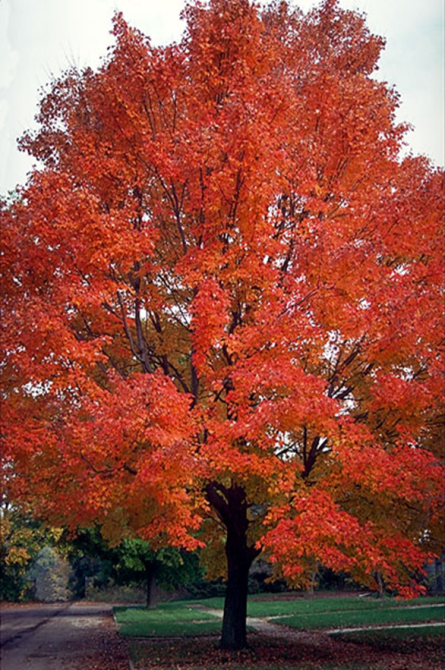 Липа
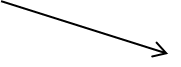 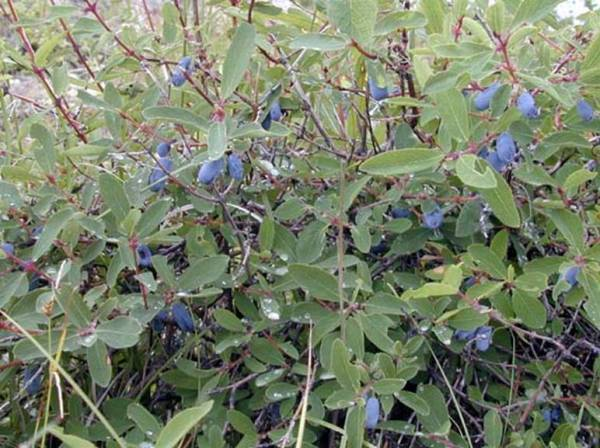 жимолость
лещина
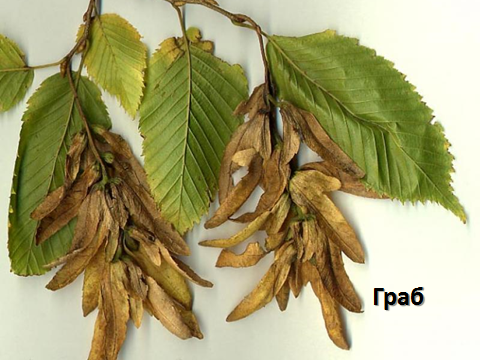 20
Осина и вяз
21
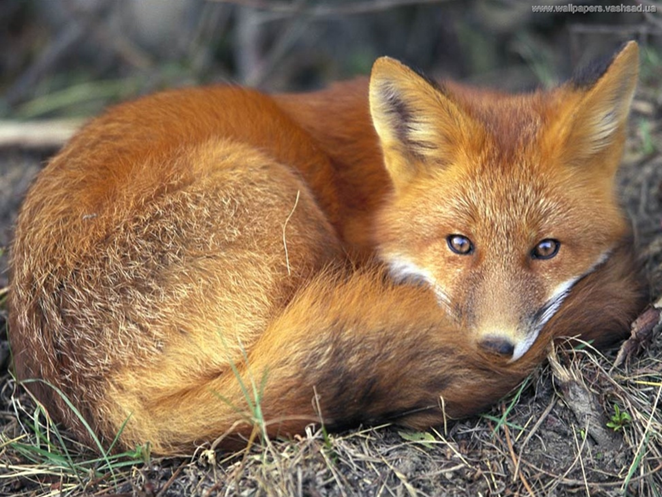 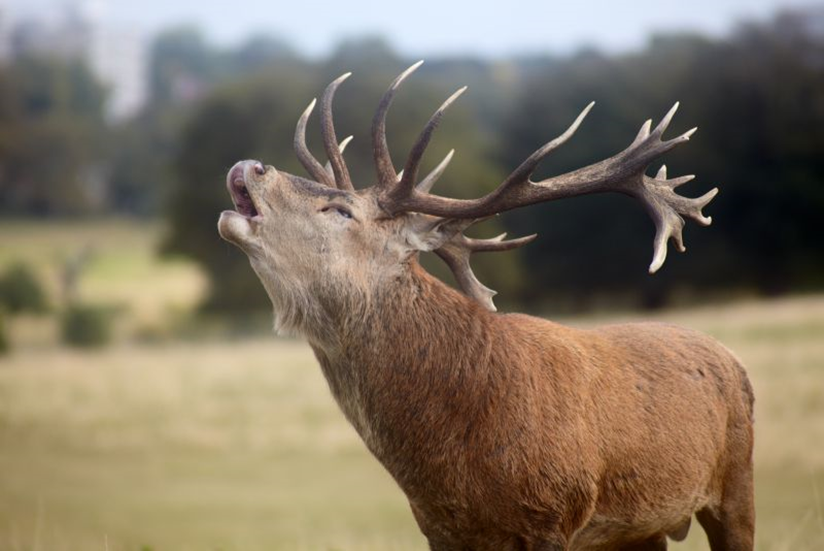 .
олень
Соловей
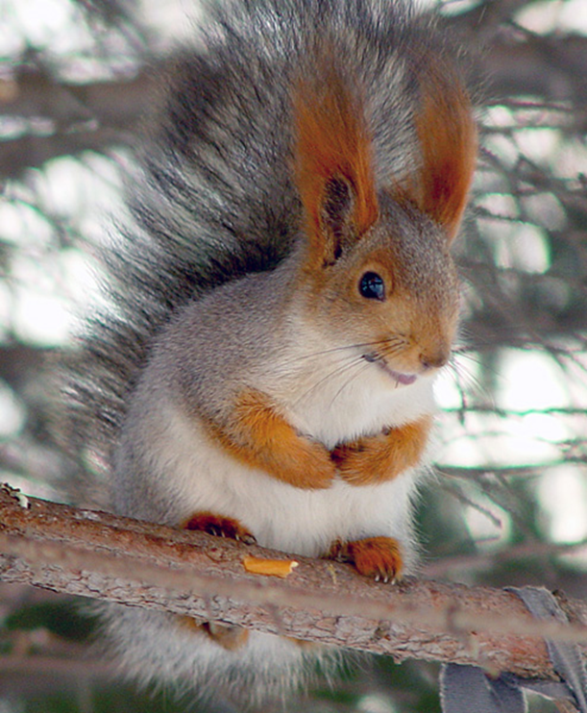 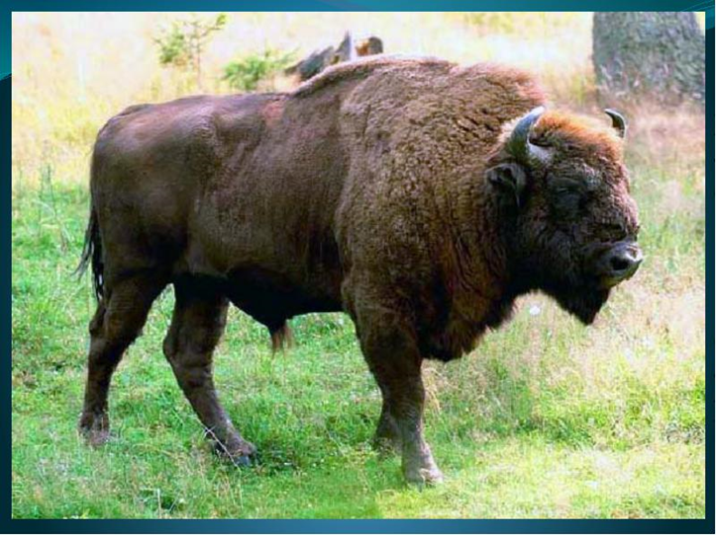 зубр
22
Кабан и горностай
23
Жужелица и жук-короед
24
Тайга
Пойдем со мной в наш тихий лес,    Там есть черника и морошка,    Там всевозможнейших чудес    Сто тысяч – и еще немножко!    Присев под кедром отдохнуть,    Вдохнем смолистый запах шишек,    И пусть ровней задышит грудь,    Стряхнув усталости излишек.
25
Тайга
26
Ель и лиственница
27
Росомаха и бурундук
28
Соболь и рысь
29
1.	Зимы здесь холодные. Но хвойные деревья: ель, сосна, пихта - приспособились к таким условиям. Из животных встречаются медведь, волк, лось и другие.
2.  Здесь летом сухо , а зимой морозно. Эта природная богата травянистыми растениями, а вот  животных здесь немного.
3. В этой природной зоне растут теплолюбивые лиственные деревья: дуб, клен, липа. Животный мир разнообразен.
4. Если много насекомых, значит будет много птиц: серая куропатка, стрепет, жаворонок, дрофа, журавль-красавка. Птицы устраивают гнёзда прямо на земле. Здесь же обитают некрупные животные: сурок,мышь-полёвка, тушканчики, суслики, хомяки.
30
31
32
33
34
35
36
37
Цветение терна в Островцовской лесостепи
38
Терн
39
1.Тайга  - это:
а) смешанные леса;
б) хвойные леса; 
в) широколиственные леса.
40
2. В тайге  можно встретить 
а) медведя, волка, тушканчика
б) белку,  зайца, оленя
в)рысь, соболя, росомаху
41
3. Соотнести деревья и лес, в котором они произрастают.
А.тайга
Б.смешанный и 
широколиственный лес
42
4. Растительность зоны широколиственных лесов более разнообразна, чем в зоне тайги, так как:
а) теплее;
б) почва богата питательными веществами;
в) больше выпадает осадков.
43
5.Растительный мир зоны степей представлен:
а) злаками и разнотравьем
б) мхами и лишайниками
в)кустарниками
44
Проверь
1.б
2.в
3 А-1,3,5
 В-2,4,6,7
4.а
5.б
45
Есть высказывание немецкого зоолога Альфреда Брема: «Недостаточно знать, что одно существо живет в лесу, а другое- в степи, а третье- в море. Необходимо знать, как устроены эти лес, степь, море. Каждое отдельное животное характерно именно для своей родины. Оно всегда приспособлено к климату, рельефу и зависящему от них растительному миру. Тем самым оно на себе несет печать своего отечества.»
46
Дом. Задание 
Пар. № 22, стр. 136-137 игра 
Или  стр. 137 .Задание  4.
47